Microsituaties In gesprek met medewerkers op basis van het JD-R model
Fenne van den Bos en Klaas-Jan Reincke
16 oktober 2024
Wat weet je na dit webinar?
Wat zijn microsituaties?
Typische, regelmatig voorkomende situaties waarin mensen interacteren met elkaar, waardoor patronen ontstaan in het handelen en betekenis geven
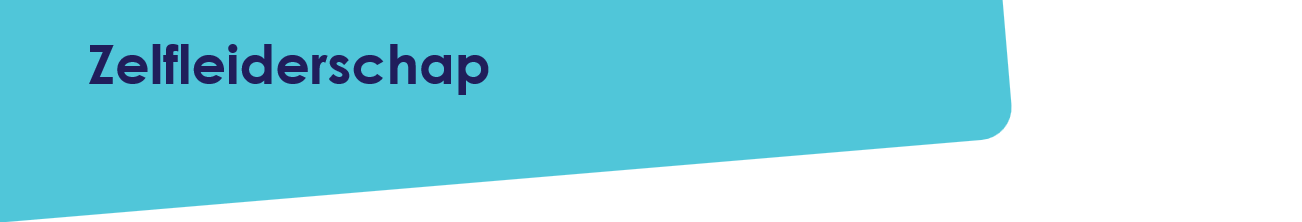 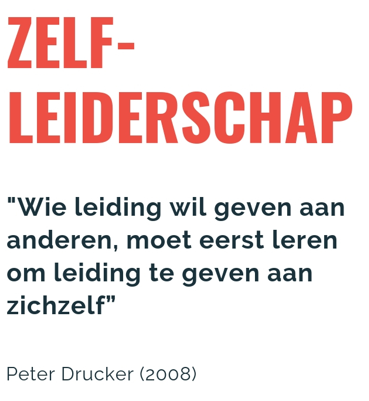 Het ligt (bijna) nooit aan 1 ding!
De BUFFER strategie:
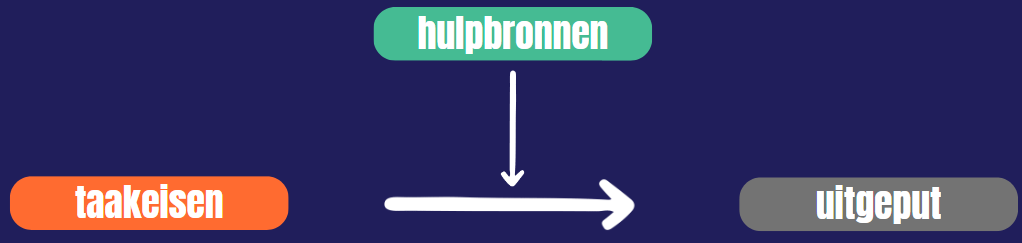 Het ligt (bijna) nooit aan 1 ding!
De BOOST strategie:
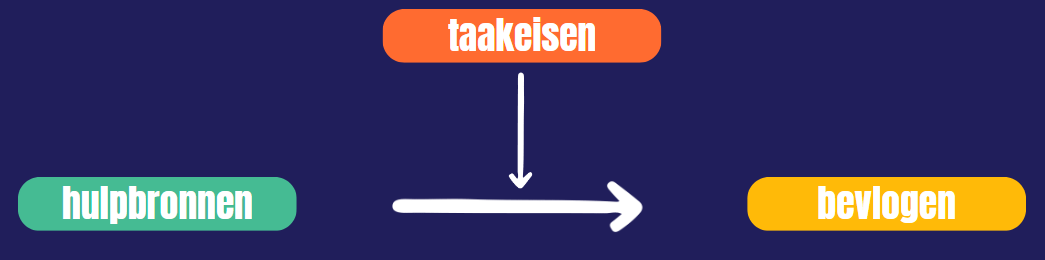 Kijk ook naar gedrag!  de Verliescyclus
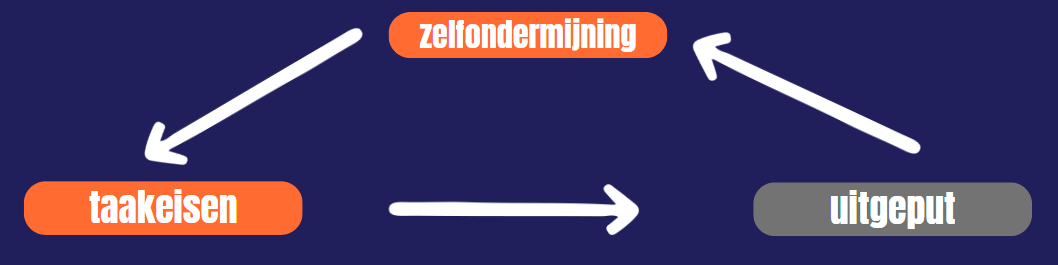 Kijk ook naar gedrag!  de Winstcyclus
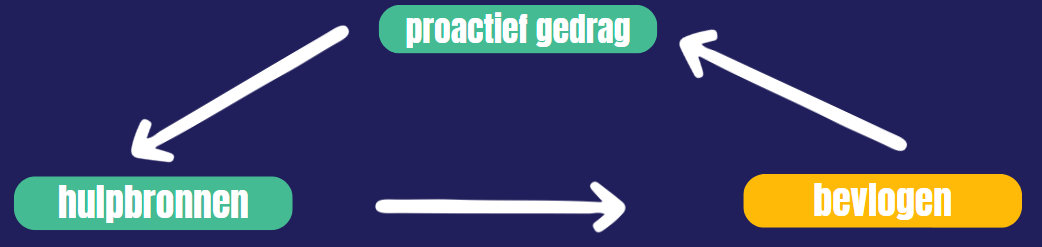 Zelfleiderschap: eerst je eigen zuurstofmasker!
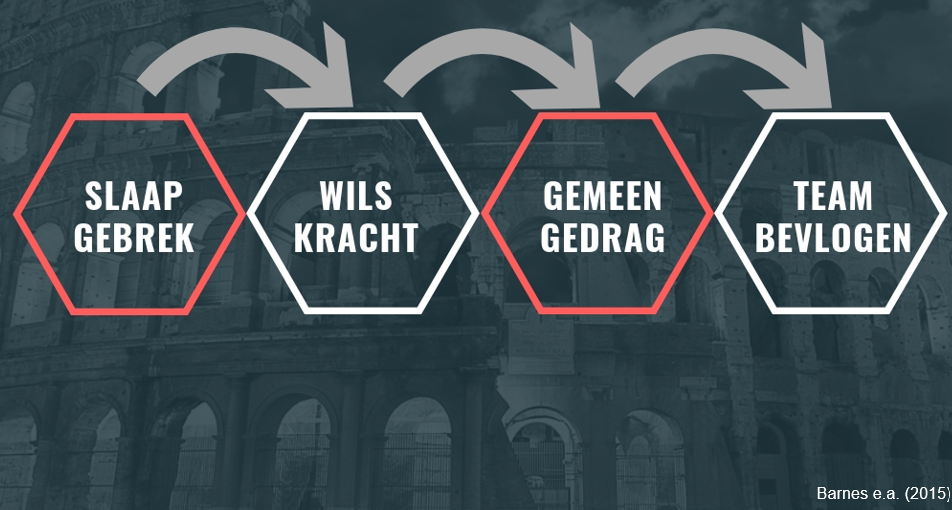 Je bent aanstekelijk en besmettelijk!
Ligt aan 1) frequentie, 2) intensiteit van emotie, 3) aard van de relatie
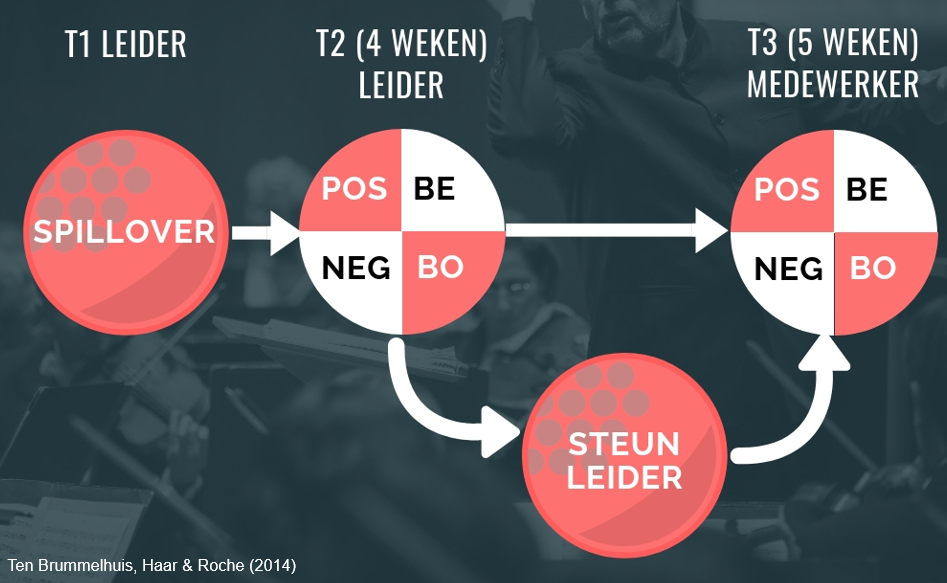 Hulpbronnen mobiliseren!
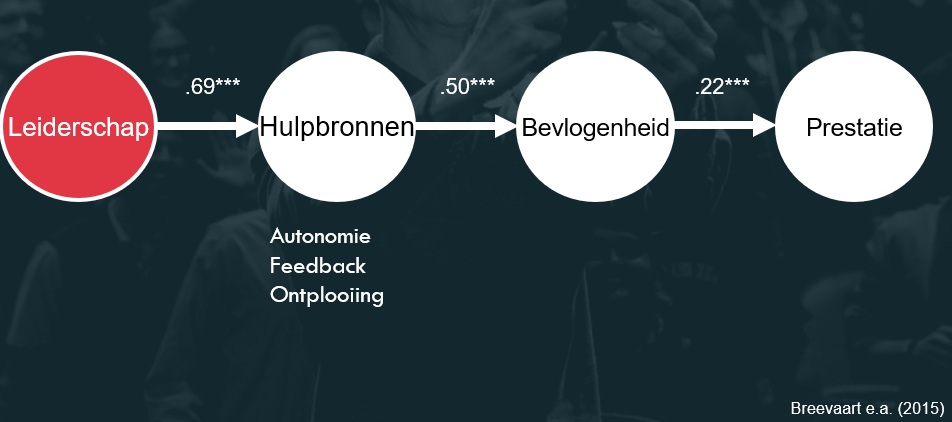 Voorbeeldgedrag!
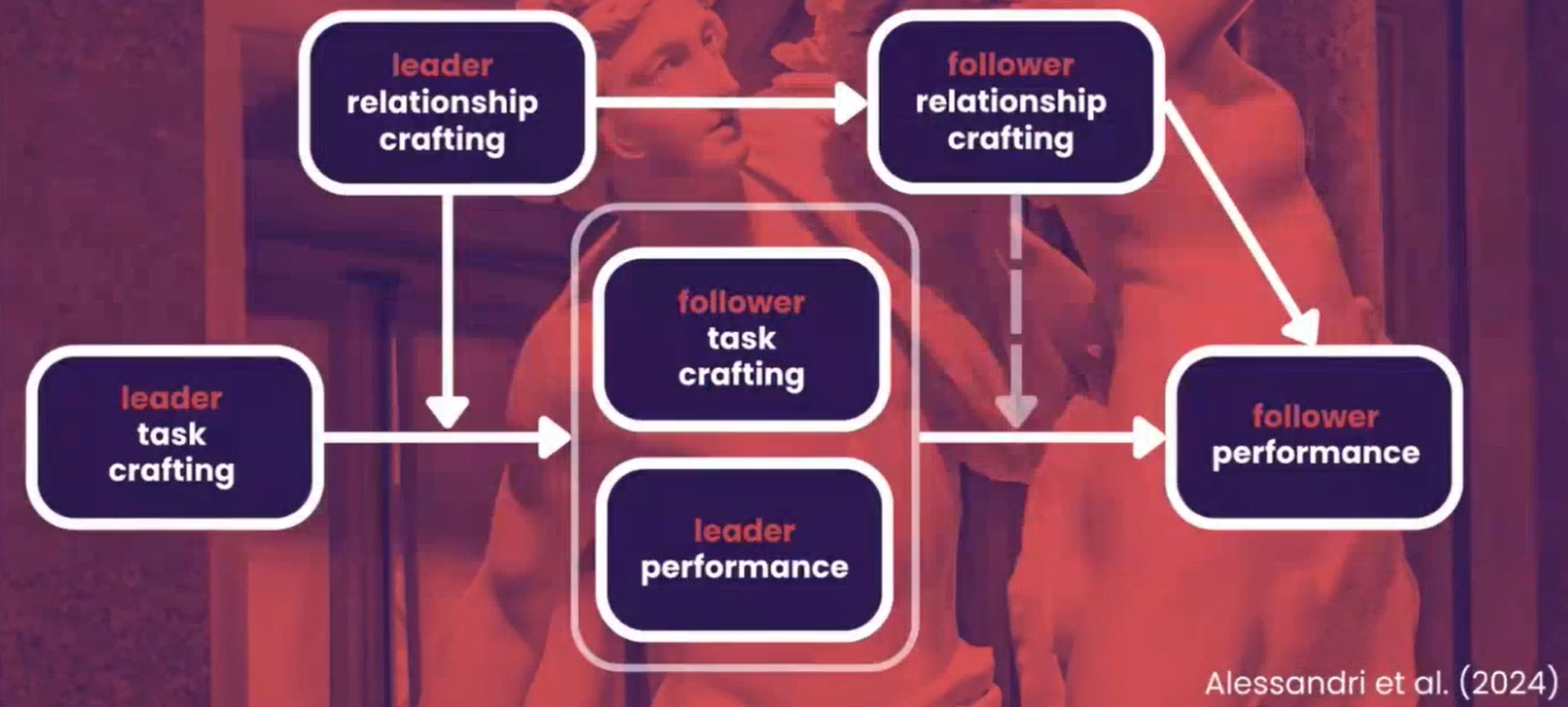 Voorbeeld hulpbronnen verspreiden
Ervaren steun vanuit de Directie
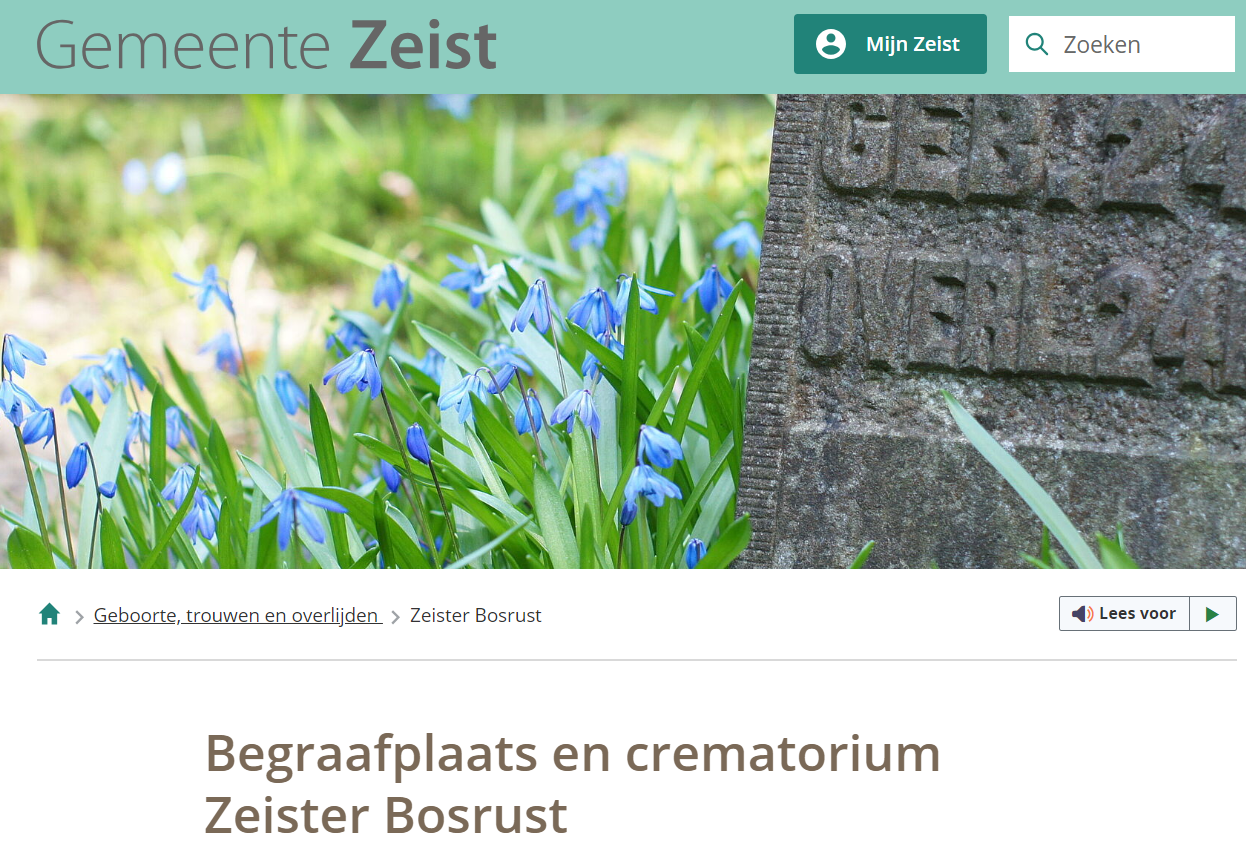 Meer informatie
Nieuwsgierig en wil je meer
over ons werk weten?
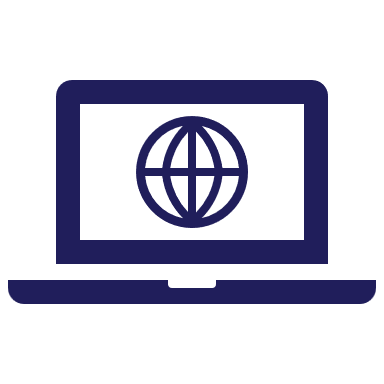 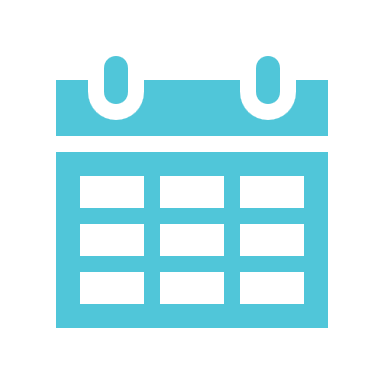 Website
www.aeno.nl
Events
www.aeno.nl/agenda
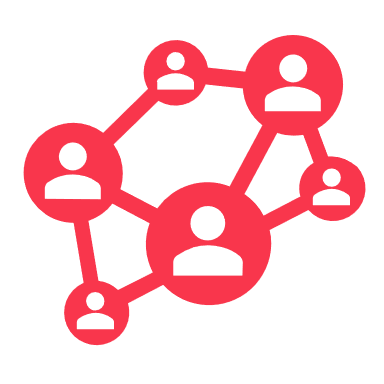 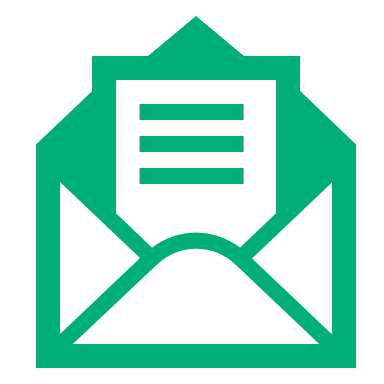 Nieuwsbrieven
www.aeno.nl/nieuwsbrieven
www.tinyurl.com/JDR-Nieuws
Community
www.aeno.nl/communities
Debra Verduin
debra.verduin@aeno.nl

Klaas-Jan Reincke
klaasjan@vivic.work